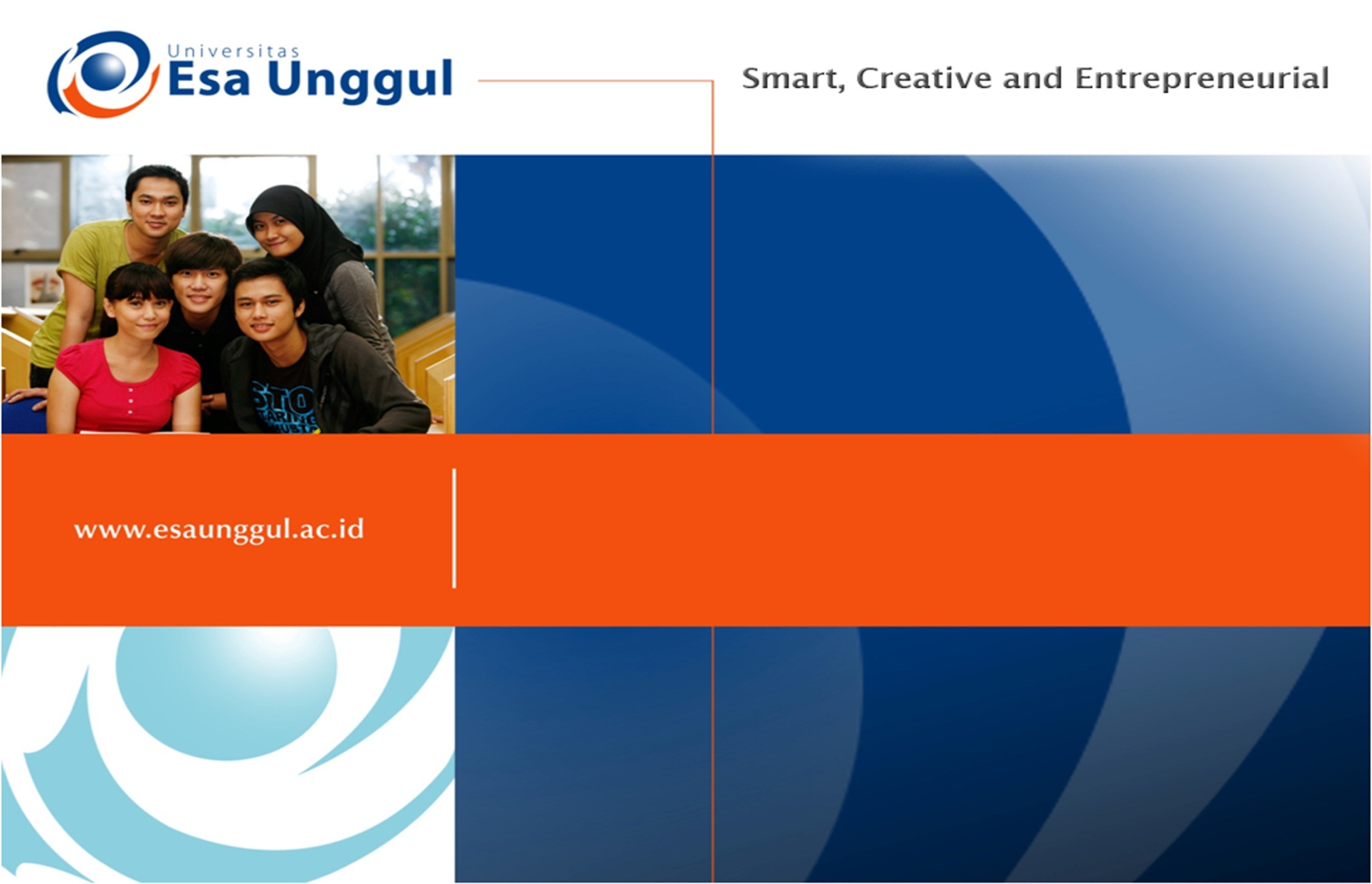 Hygiene dan Sanitasi
PERTEMUAN 8
Nayla Kamilia Fithri
Prodi Kesehatan Masyarakat 
Fakultas Kesehatan Masyarakat
HYGIENE 	 		 & 			 SANITASI
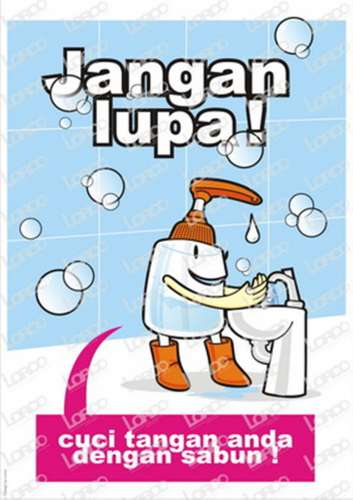 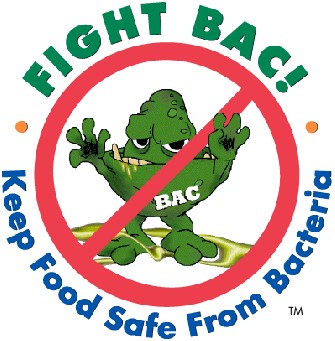 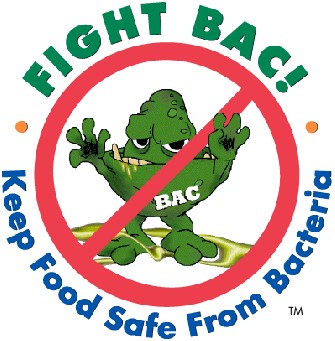 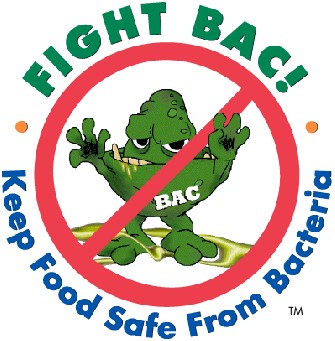 DEFINISI HYGIENE
Kata “hygiene” berasal dari bahasa Yunani yang artinya ilmu untuk membentuk dan menjaga kesehatan (Streeth, J.A. and Southgate,H.A, 1986). Dalam sejarah Yunani, Hygiene berasal dari nama seorang Dewi yaitu Hygea (Dewi pencegah penyakit).
Arti lain dari Hygiene ada beberapa yang intinya sama yaitu:

1. Ilmu yang mengajarkan cara-cara untuk mempertahankan kesehatan jasmani, rohani dan social untuk mencapai tingkat kesejahteraan yang lebih tinggi.

2. Suatu pencegahan penyakit yang menitikberatkan pada usaha kesehatan perseorangan atau manusia beserta lingkungan tempat orang tersebut berada.
3. Keadaan dimana seseorang, makanan, tempat kerja atau peralatan aman (sehat) dan bebas pencemaran yang diakibatkan oleh bakteri, serangga, atau binatang lainnya.

4. Menurut Brownell, hygine adalah bagaimana caranya orang memelihara dan melindungi kesehatan.
5. Menurut Gosh, hygiene adalah suatu ilmu kesehatan yang mencakup seluruh factor yang membantu/mendorong adanya kehidupan yang sehat baik perorangan maupun melalui masyarakat.
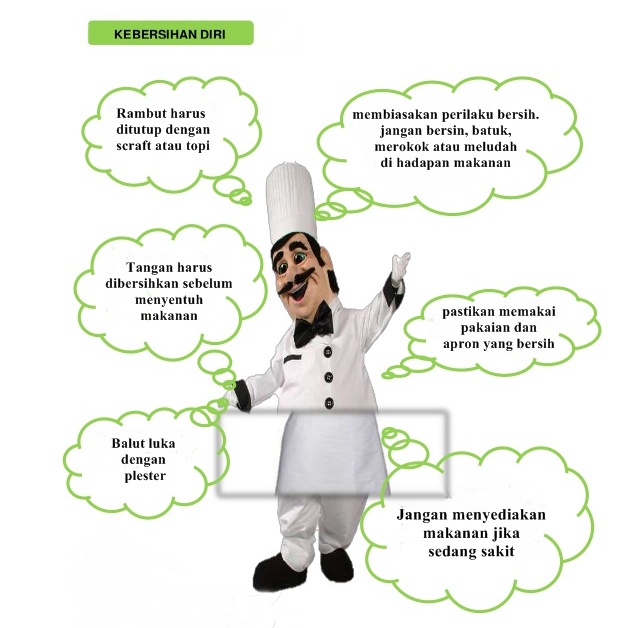 DEFINISI SANITASI
Pengertian sanitasi ada beberapa yaitu:
Sanitasi adalah suatu usaha pencegahan penyakit yang menitikberatkan kegiatan pada usaha kesehatan lingkungan hidup manusia.

Upaya menjaga pemeliharaan agar seseorang, makanan, tempat kerja atau peralatan agar hygienis (sehat) dan bebas pencemaran yang diakibatkan oleh bakteri, serangga, atau binatang lainnya.
3. Menurut Dr.Azrul Azwar, MPH, sanitasi adalah cara pengawasan masyarakat yang menitikberatkan kepada pengawasan terhadap berbagai faktor lingkungan yang mungkin mempengaruhi derajat kesehatan masyarakat.

4. Menurut Hopkins, sanitasi adalah cara pengawasan terhadap factor-faktor lingkungan yang mempunyai pengaruh terhadap lingkungan.
Jadi dalam hal ini sanitasi ditujukan kepada lingkungannya, sedangkan hygiene ditujukan kepada orangnya.
MANFAAT PENTINGNYA SANITASI
Mencegah penyakit menular
Mencegah kecelakaan
Mencegah timbulnya bau tidak sedap
Menghindari pencemaran
Mengurangi jumlah (presentasi) sakit
Lingkungan menjadi bersih, sehat dan nyaman
TUJUAN SANITASI & HYGIENE
Tujuan diadakannya usaha hygiene dan sanitasi adalah untuk mencegah timbulnya penyakit dan keracunan serta mengganggu kesehatan lain sebagai akibat adanya interaksi faktor-faktor lingkungan hidup.
RUANG LINGKUP SANITASI & HYGIENE
1. Pengadaaan air bersih (water supply)
2. Pembuangan air kotor (sewage disposal)
3. Pembuangan sampah (refuse disposal)
4. Hygiene makanan (food hygiene)
5. Sanitasi perumahan (housing sanitation)
6. Sanitasi industri (industrial  sanitation)
7. Sanitasi tempat-tempat umum (public places sanitation)
8. Pemberantasan serangga dan tikus (insect and rodent control)
9. Pengendalian bising (noising)